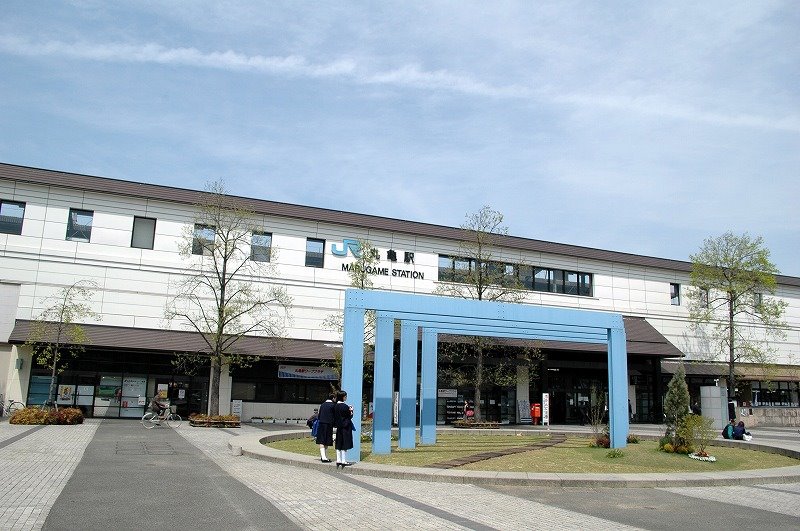 بررسی و تحلیل پروژه ایستگاه قطار شهر ماروگیم
طرح 4
موقعیت جغرافیایی شهر ماروگیم
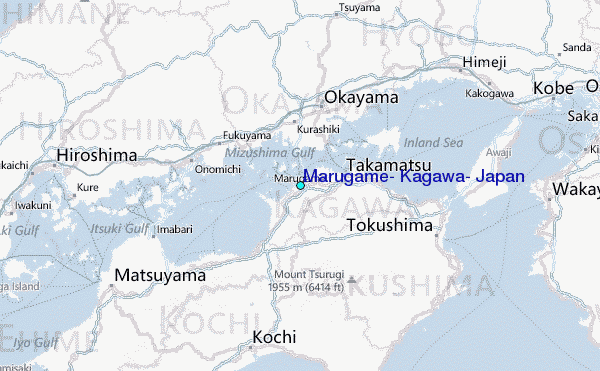 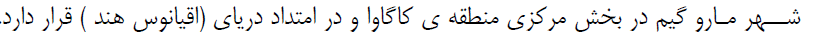 ایستگاه قطار در شهرهای دنیای امروز نقش مهمی را بر عهده دارد . به خصوص در ژاپن معاصر 
که هر روز میلیونها نفر از ان عبور می کنند.
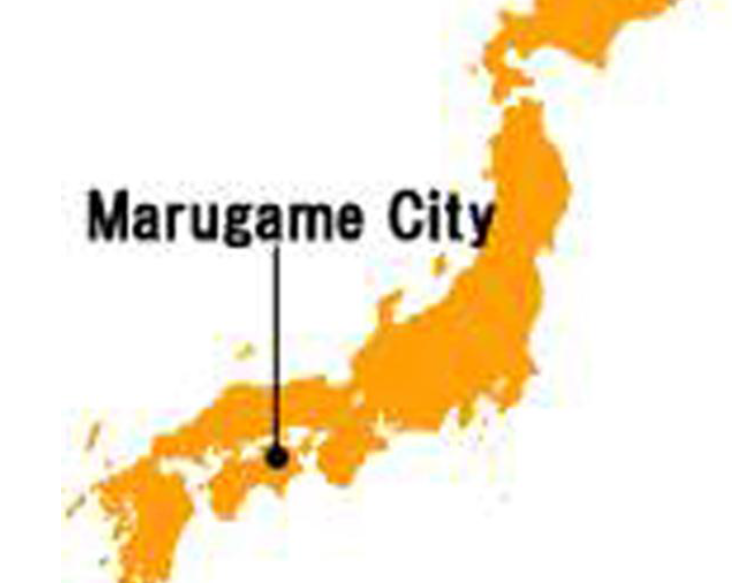 معرفی پروژه
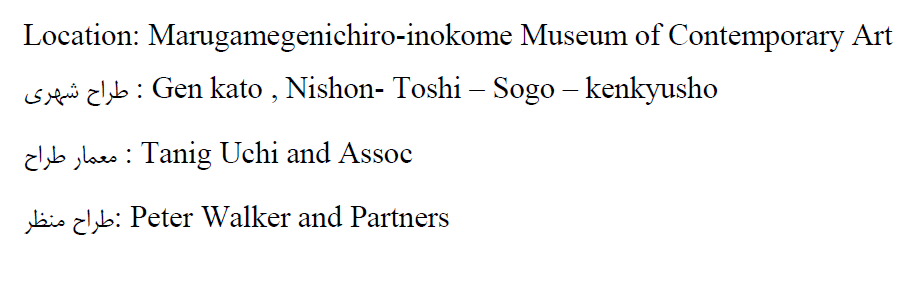 پلان ایستگاه قطار
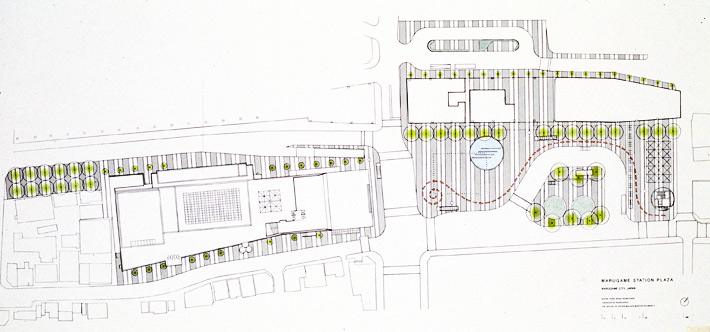 پلان ایستگاه قطار
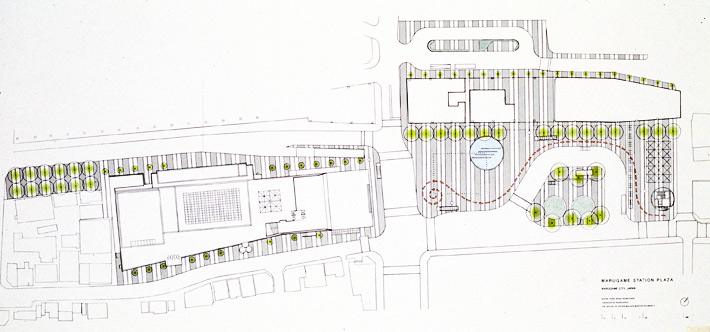 فضای خدماتی اقامتی
خالص و یکدست بودن فضا
میدان  و فضای سبز
دید باز و گسترده
-سبک آرشیتکت پروژه پست مدرن بوده است.




  
همچنین در در طرح پروژه به چشم می خورند یکی به رویکرد پست مدرنیستی اما بسیار پنهان طراح  در برخورد با المان های به کار رفته در پروژه و دیگری در هم تنیدن کاربری ها و از بین بردن مرز مشخص بین آن ها می توان اشاره کرد.
جزئیات و عناصر و المان های پروژه
1- آبنما
این آبنما با نگاهی پست مدرنیستی به عنوان نماد ورودی با اشاره ای پنهان به دروازه های آیینی 
شین تو و در عین حال نگاهی به جرثقیل های بندرگاه های نزدیک  شهر طراحی شده است.
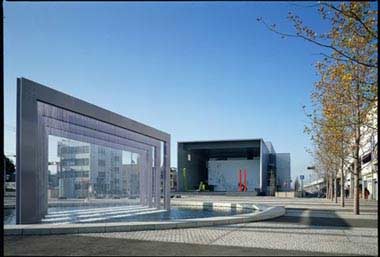 2- دروازه های تکرار شونده کیوتو
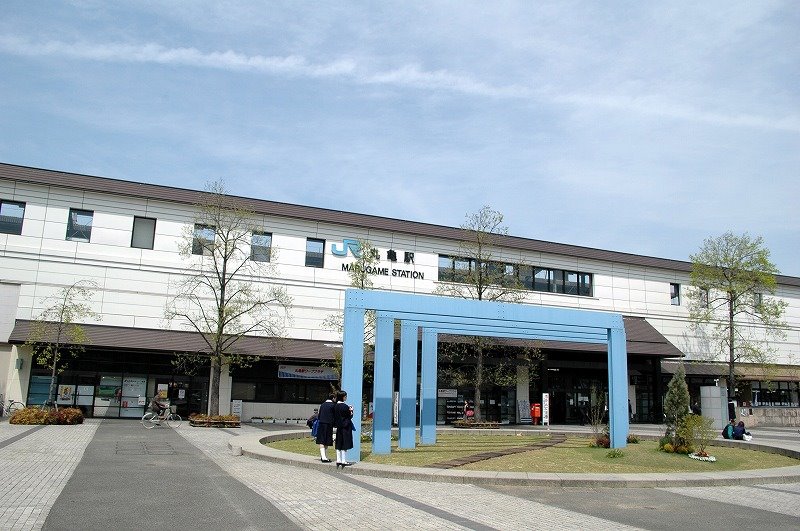 3- سنگها ، مقدمه بصری ساختمان موزه
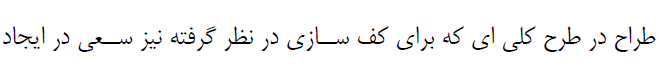 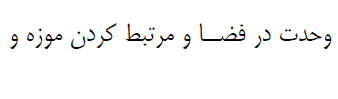 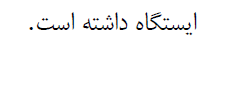 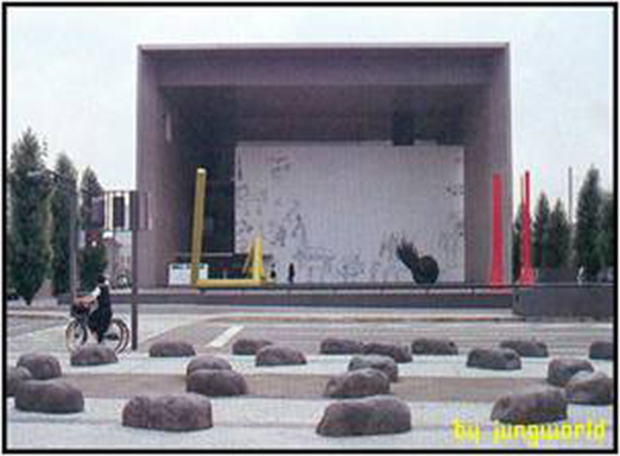 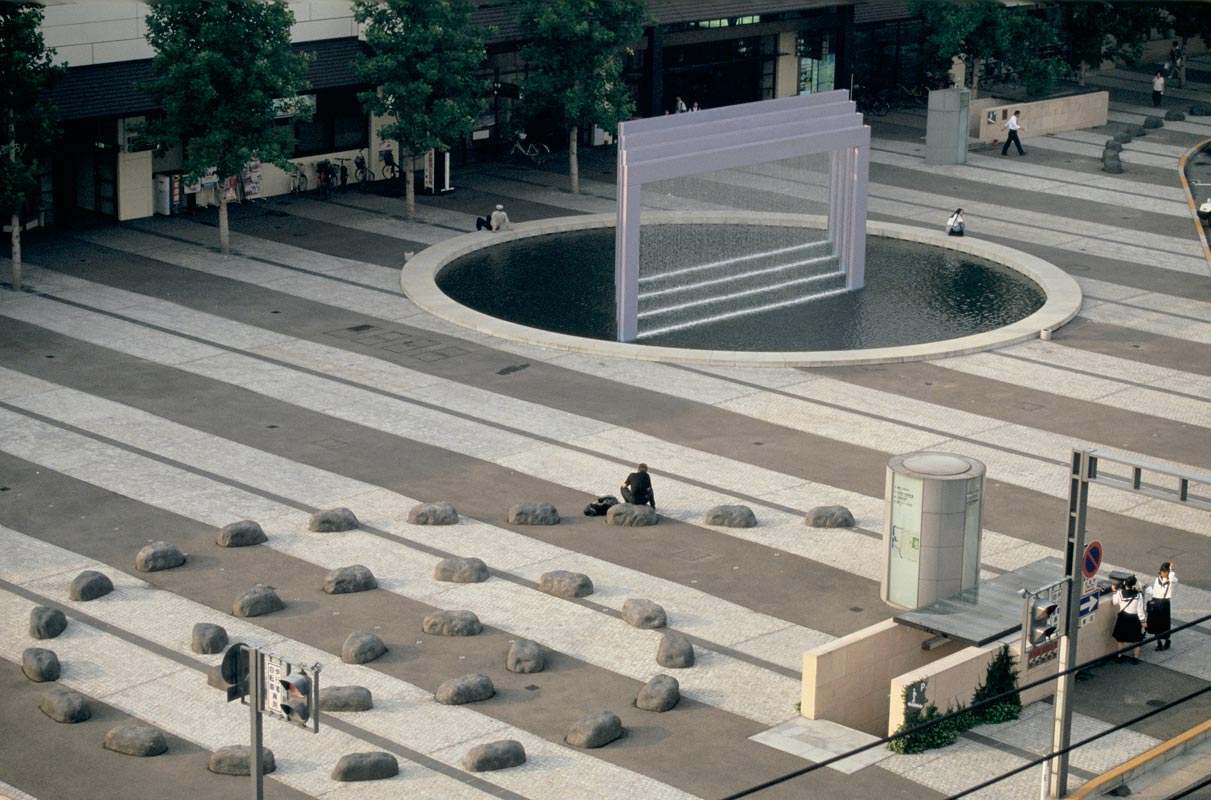 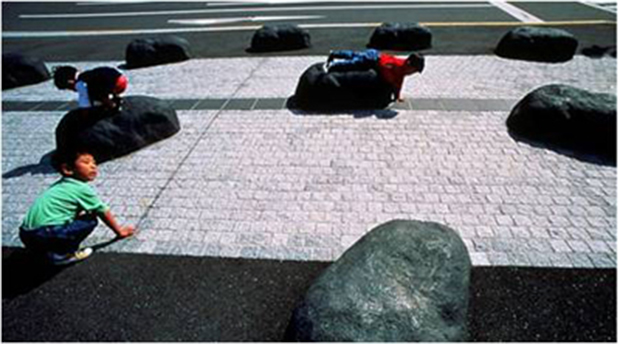 سنگ ها، امکانی  برای سرگرمی کودکان
سنگ های مصنوعی با چیدمانی مارپیچ و نورهای قرمز و نارنجی، 
همچون گوی هایی بر افروخته، منظره ی غروب را تکمیل می نمایند. 
این سنگ ها به تفضیل توجه طراح به فعالیت های روز و شب 
و مناظر متفاوت آن را بازگو می نمایند
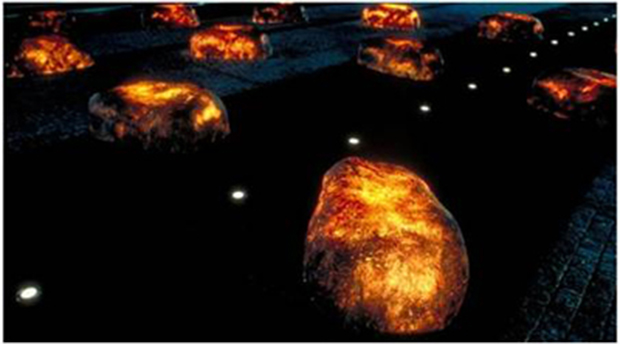 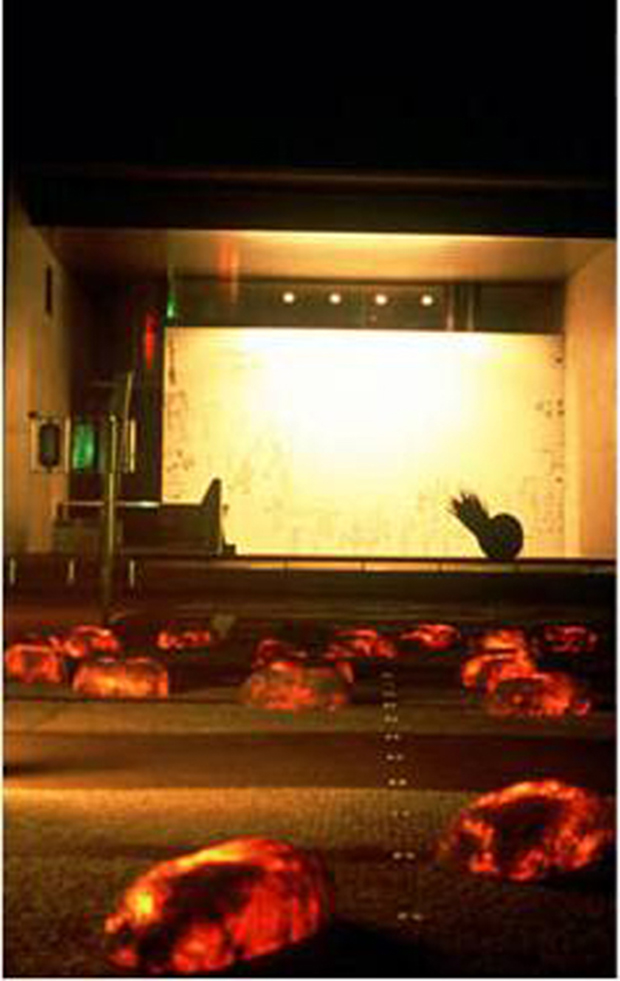 3- دروازه آیینی شین تو ، شناور در آب
دروازه سنتی ورودی  معابد شین تو در ژاپن است که گاه در ورودی معابد بودایی نیز به چشم می خورد.
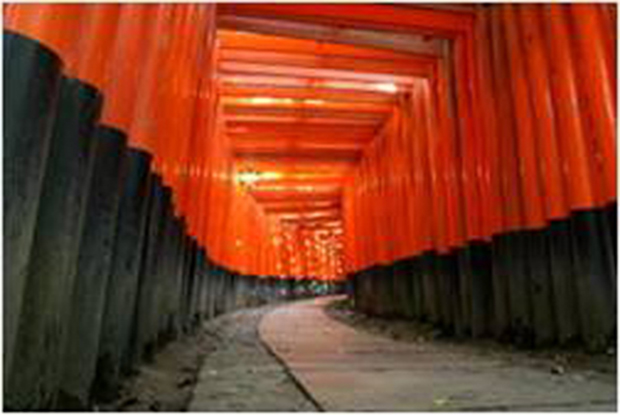 5- به عنوان نماد ورودی ،پرده های باران فرو ریزنده چهره ای موثر برای میدان  ایجاد می کند.۴
 مربع به موازات یکدیگر و دیواره هایی از آب که در استخر زیرین فرو می ریزند.
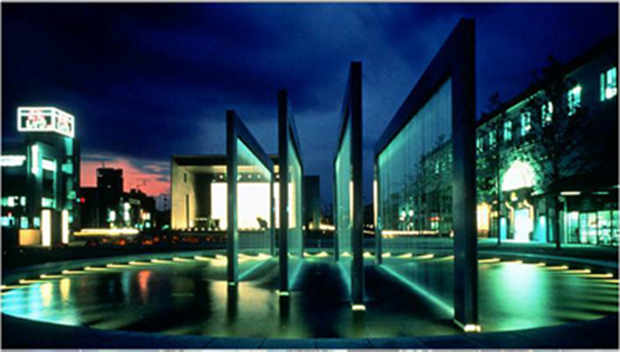 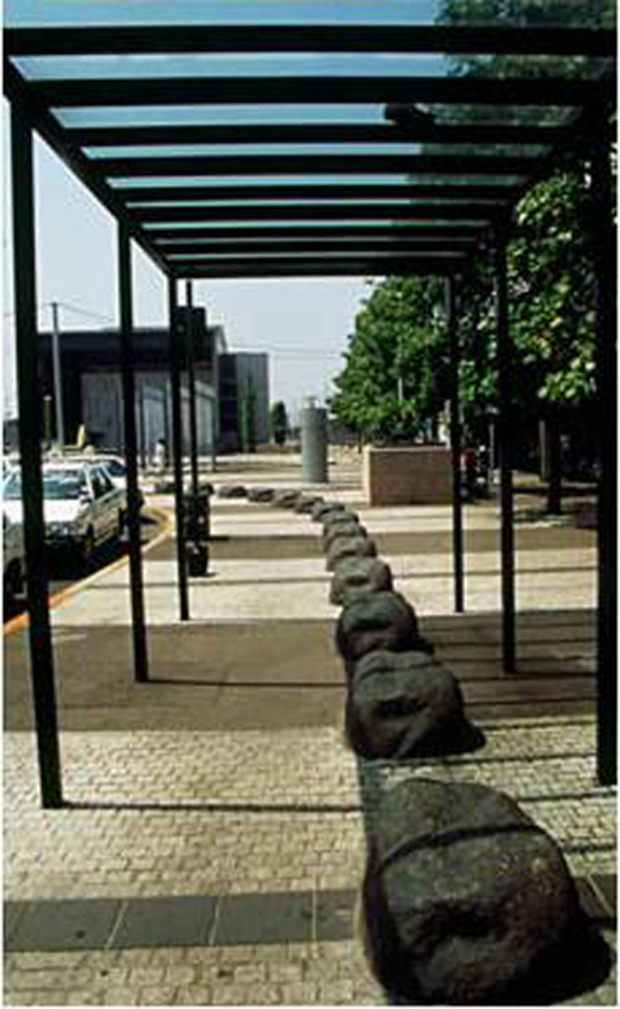 دسترسی به میدان  از همه جهت امکان پذیر است.
- تنوع و تغییر منظر در طول شبانه روز و در مطابقت با فعالیت های صورت گرفته در آن و … از دیگر ویژگی هلی طرح مذکور است که طراح در پروژه ی خود با موفقیت با آن ها مواجه شده است.
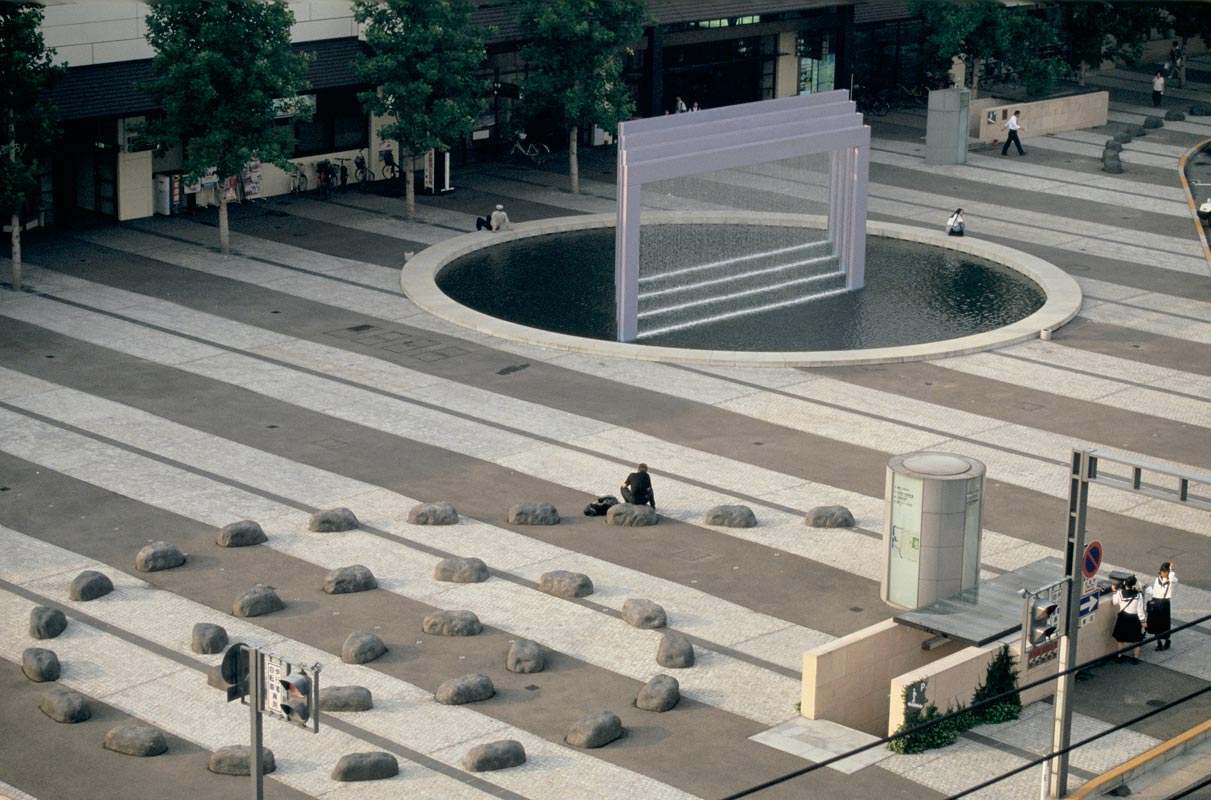 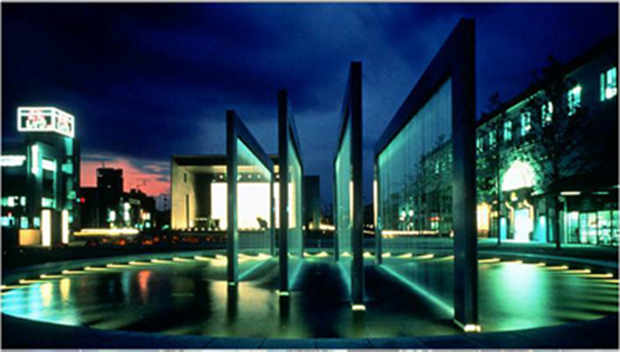 بزرگترین نقطه ی قوت پروژه خلق فضایی است شهری که هم چون رشته ای نامرئی موزه را با ایستگاه راه آهن پیوند داده و خود تبدیل به پیش زمینه ای برای موزه می شود.
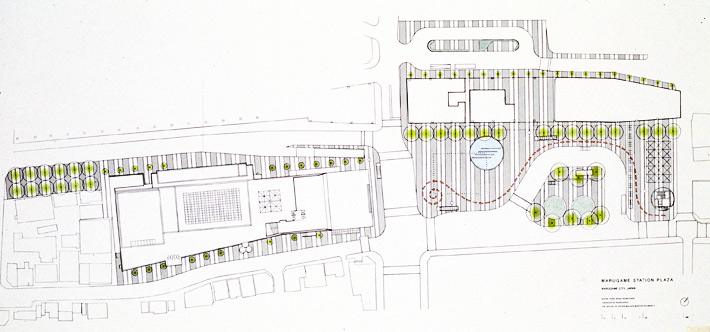 معرفی برنامه فیزیکی ایستگاه راه آهن
ورودی مسافران و استقبال کنندگان:
1- سکوهای ورودی2- سالن تجمع استقبال کنندگان و مسافران3- سرویس بهداشتی4- اطلاعات5- انبار دریافت اشیاء به صورت کوتاه مدت6- نیروی انتظامی7- گیت ورود و خروج8- خود پرداز9- پارکینگ
خروجی مسافران و مشایعت کنندگان:
1- پارکینگ2- فضایی جهت استقرار باربران3- ورودی و فیلترهای ورودی4- نیروی انتظامی5- فضایی جهت انتظار6- سالن انتظار مسافران7- روابط عمومی 8- اطلاعات9- فروش بلیط10- بخش تجاری
11- فضایی جهت تفریحات12- اتاق مادر و کودک13- مخابرات، پست و تلفن14- سرویس بهداشتی15- نمایشگاه 16- فیلترهای خروجی17- راهروهای خروج18- سکوی خروجی
فضاهای مشترک
1- رستوران2- کافی شاپ3- نمازخانه4- بخش خدمات: فضای تعویض لباس، فضای استراحت کارکنان، انبار 5- اورژانس6- بانک7- ایستگاه های حمل و نقل عمومی8- تاکسی درون شهری و پارکینگ های مربوطه9- انبار توشه و فضاهای جانبی آن
فضاهای اداری
1- سرپرستی2- معاونت3- کنفرانس4- منشی5- ماشین نویسی وبایگانی 6- حراست و کشیک شب7- تدارکات8- روابط عمومی9- مرکز آمار و کنترل10- حسابداری
11- کاردکس12- سرویس بهداشتی 13- آبدارخانه14- مخابرات
سایت پلان ایستگاه
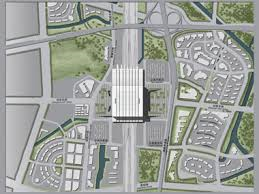 نقشه ی راهنمای قطار
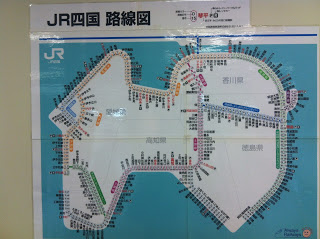 برد ایستگاه
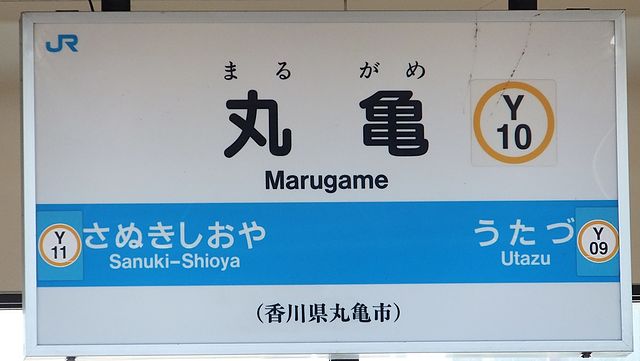 داخل ایستگاه
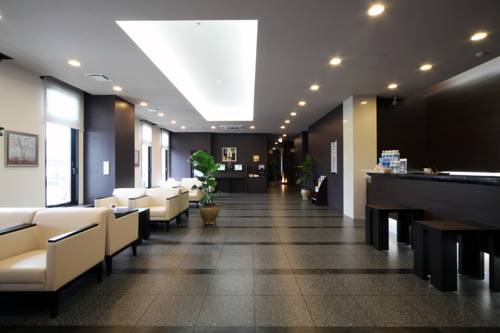 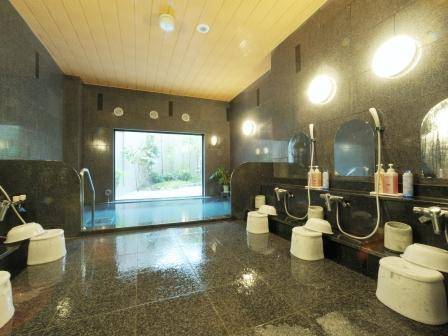 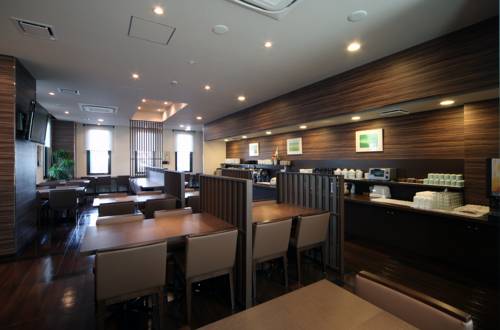 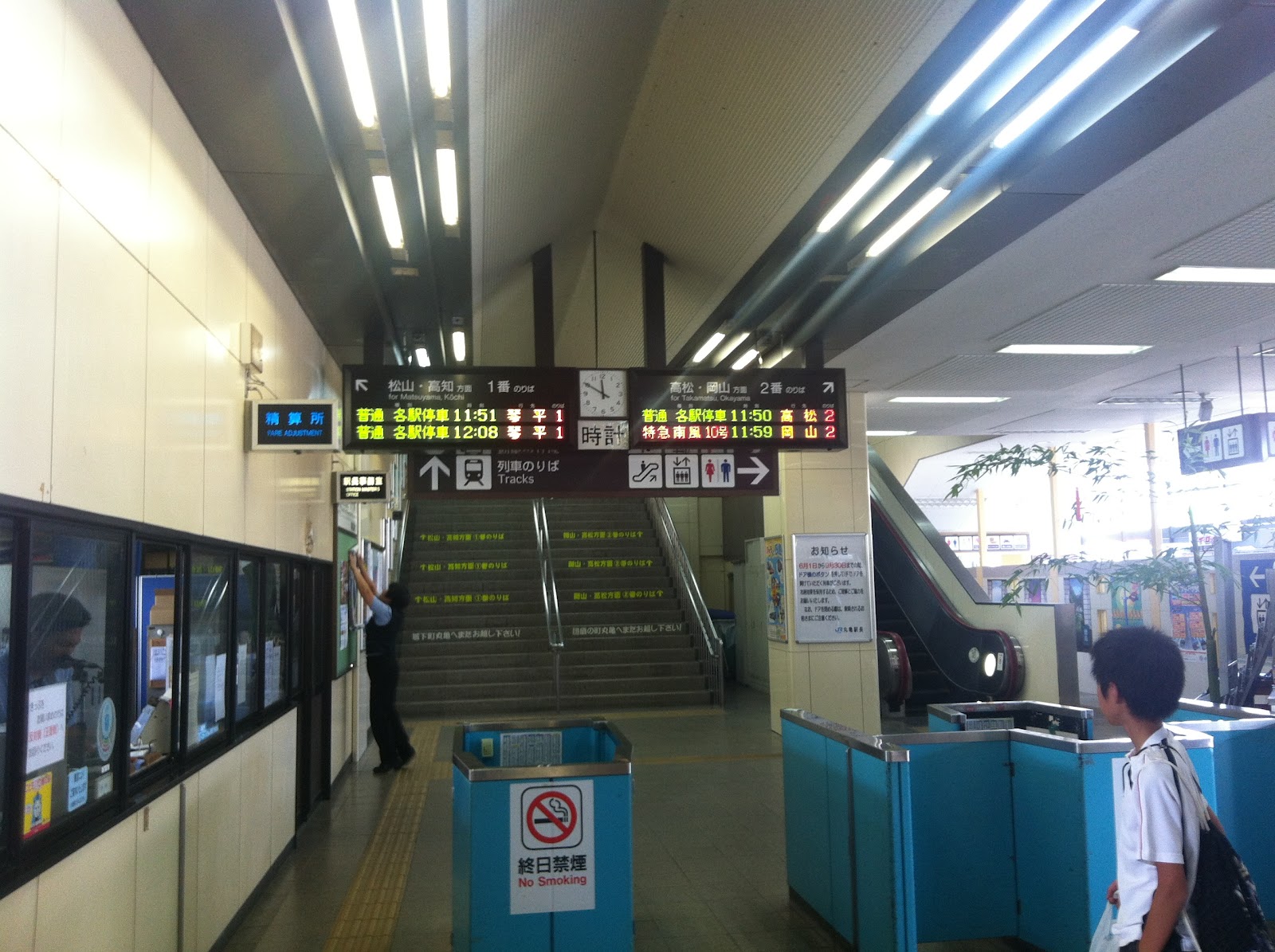 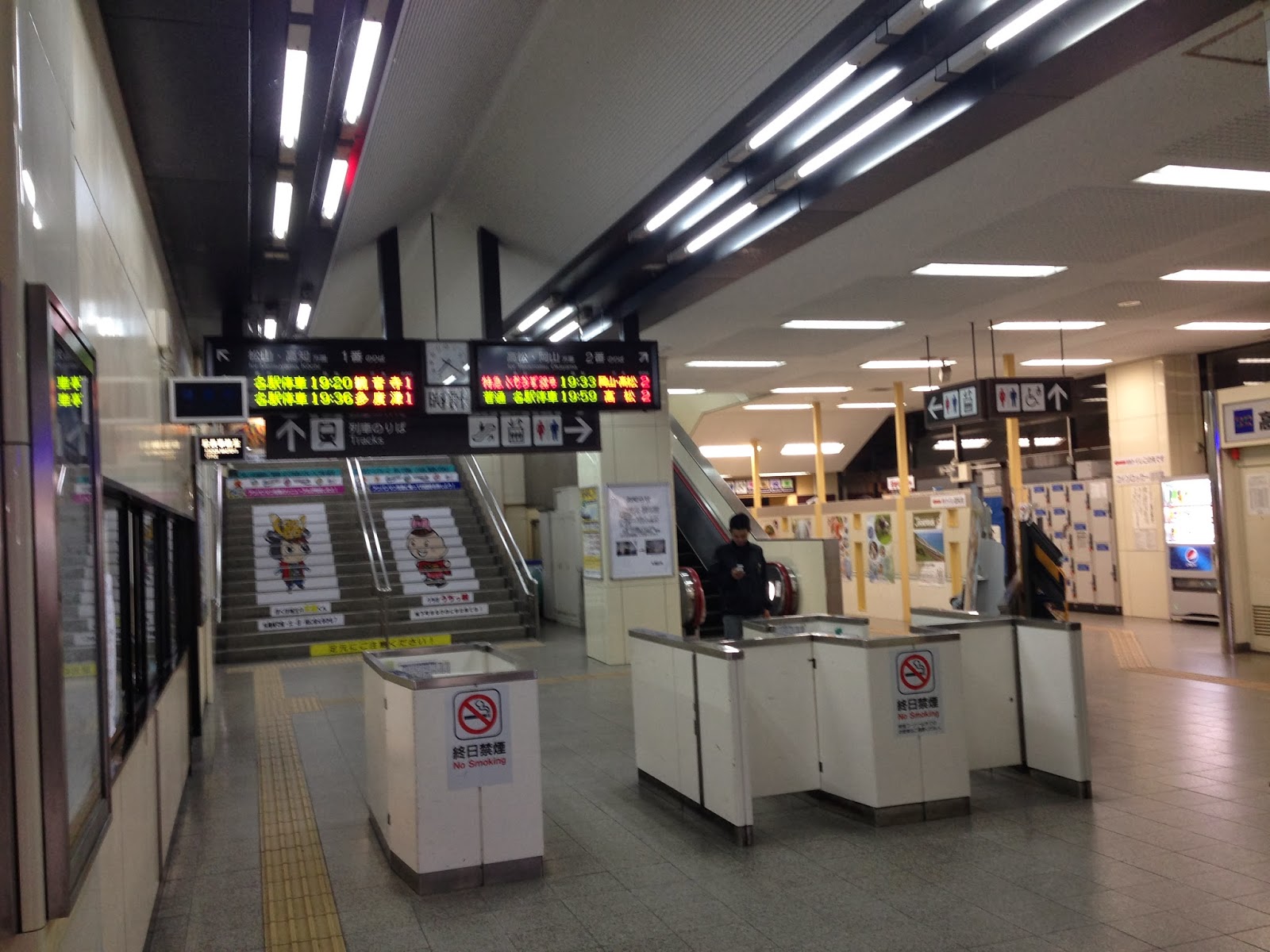 خارج ایستگاه
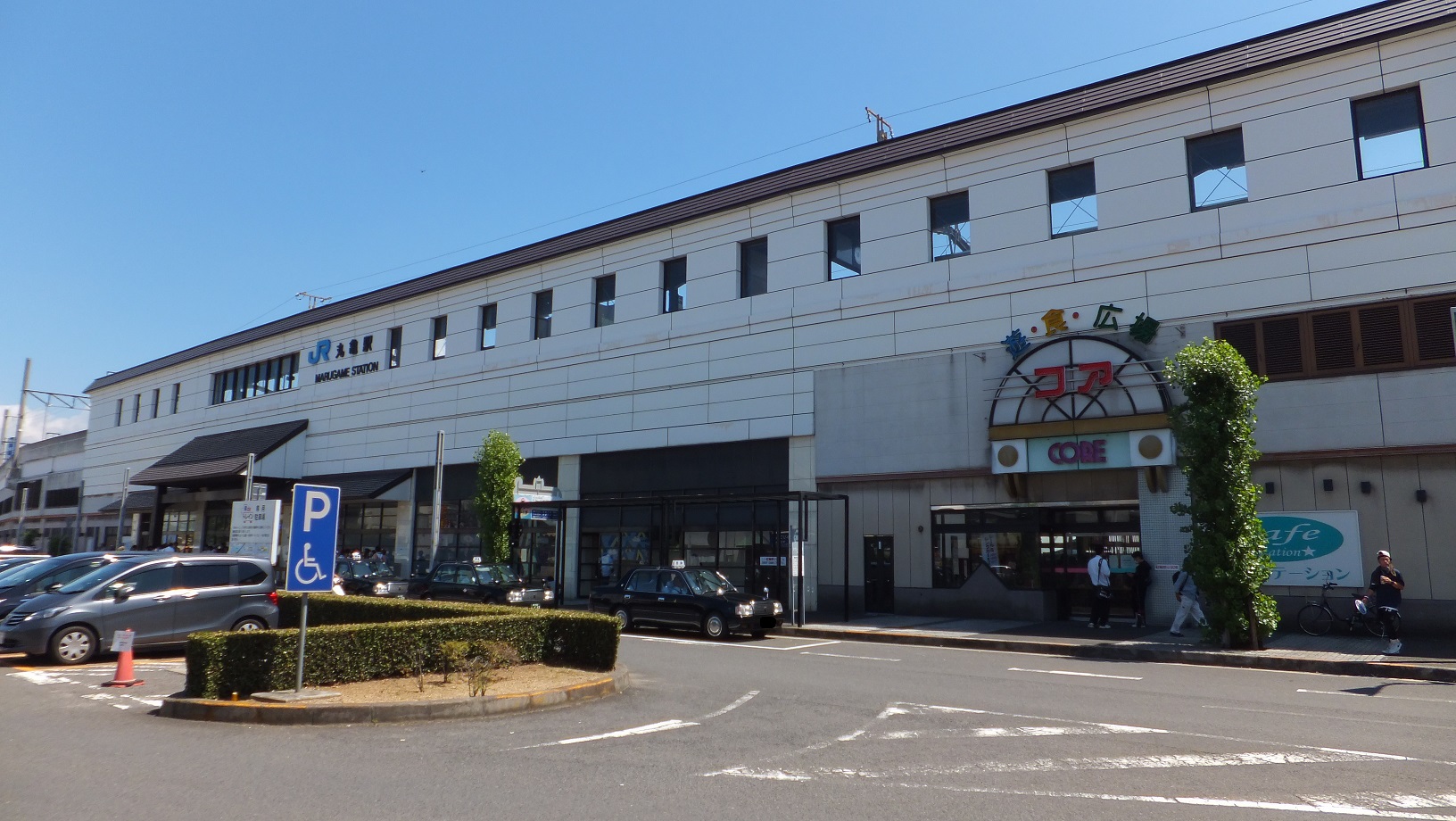 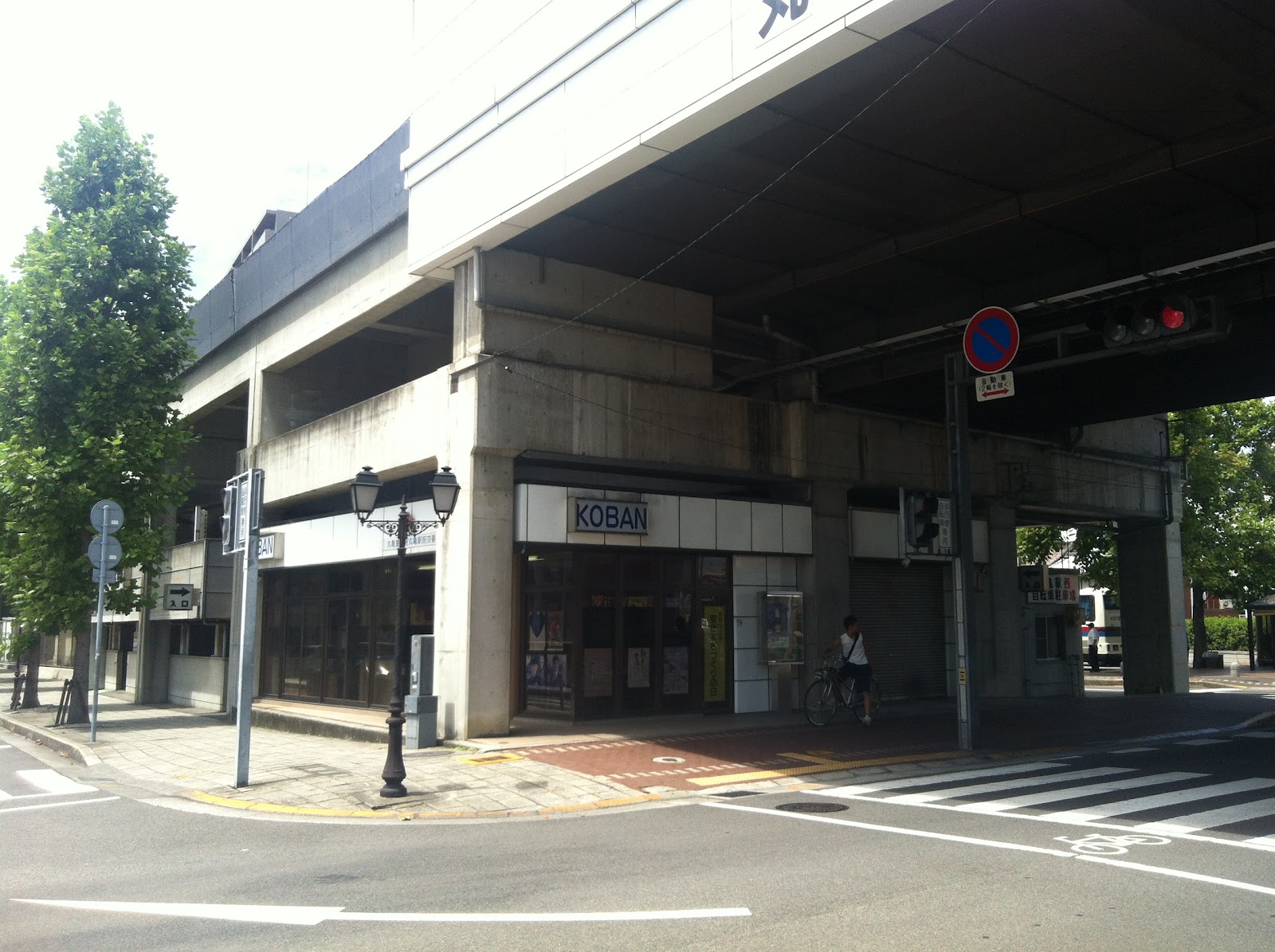 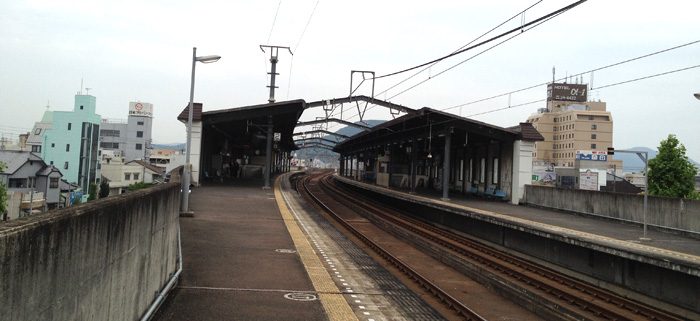 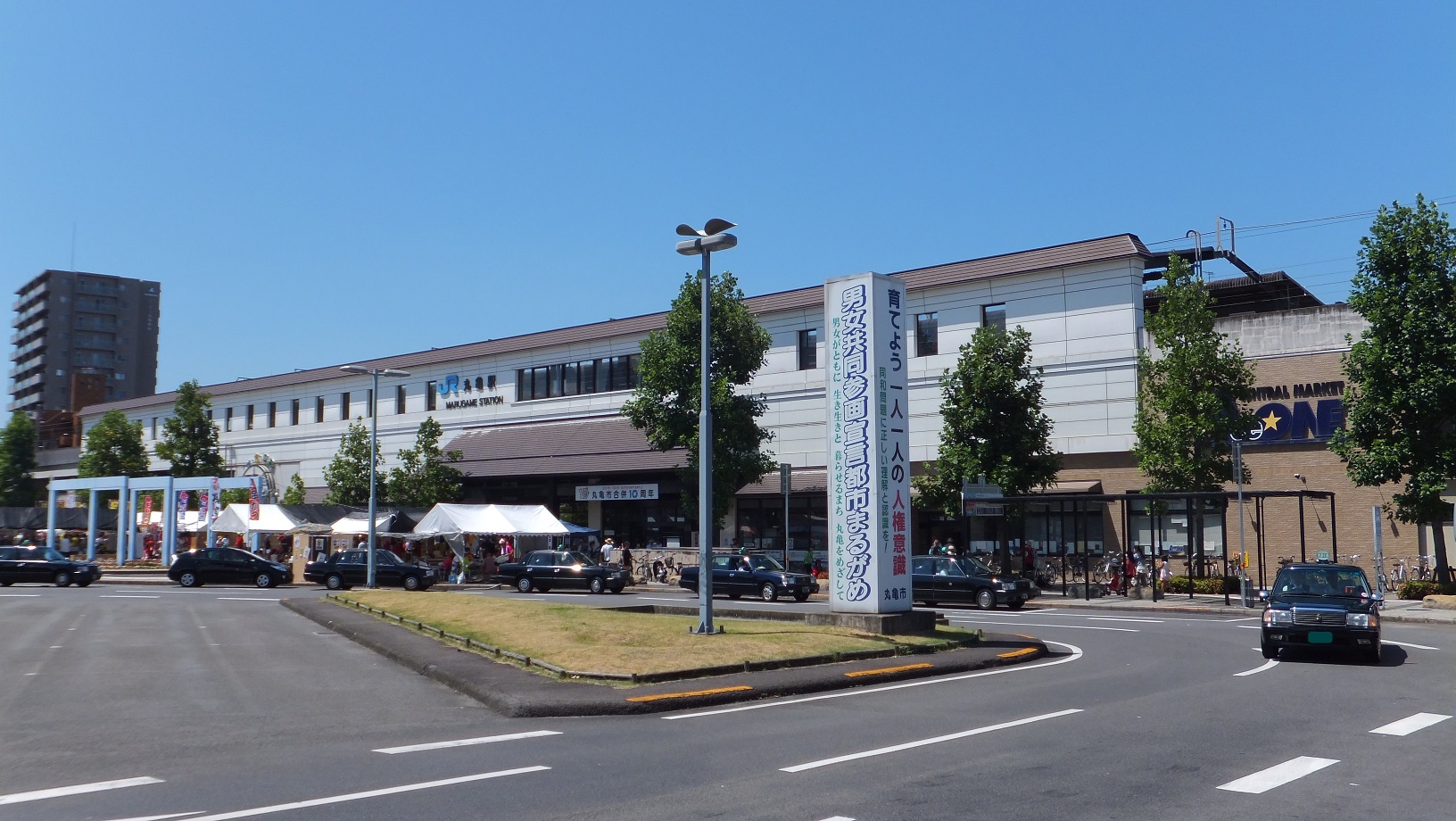 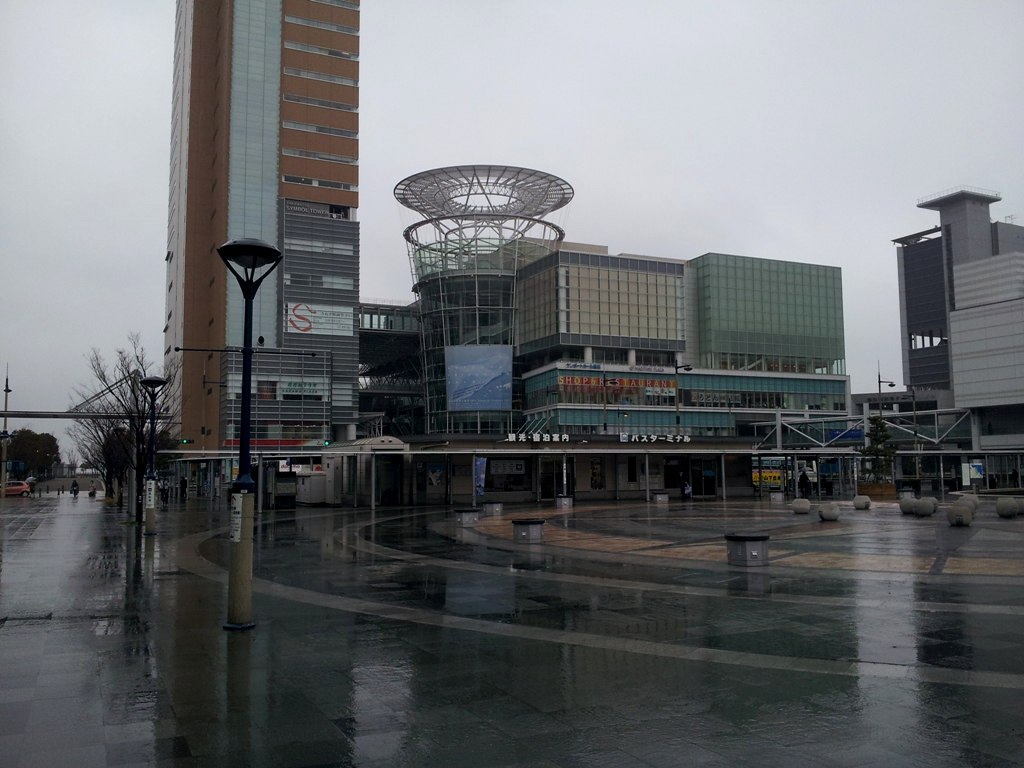